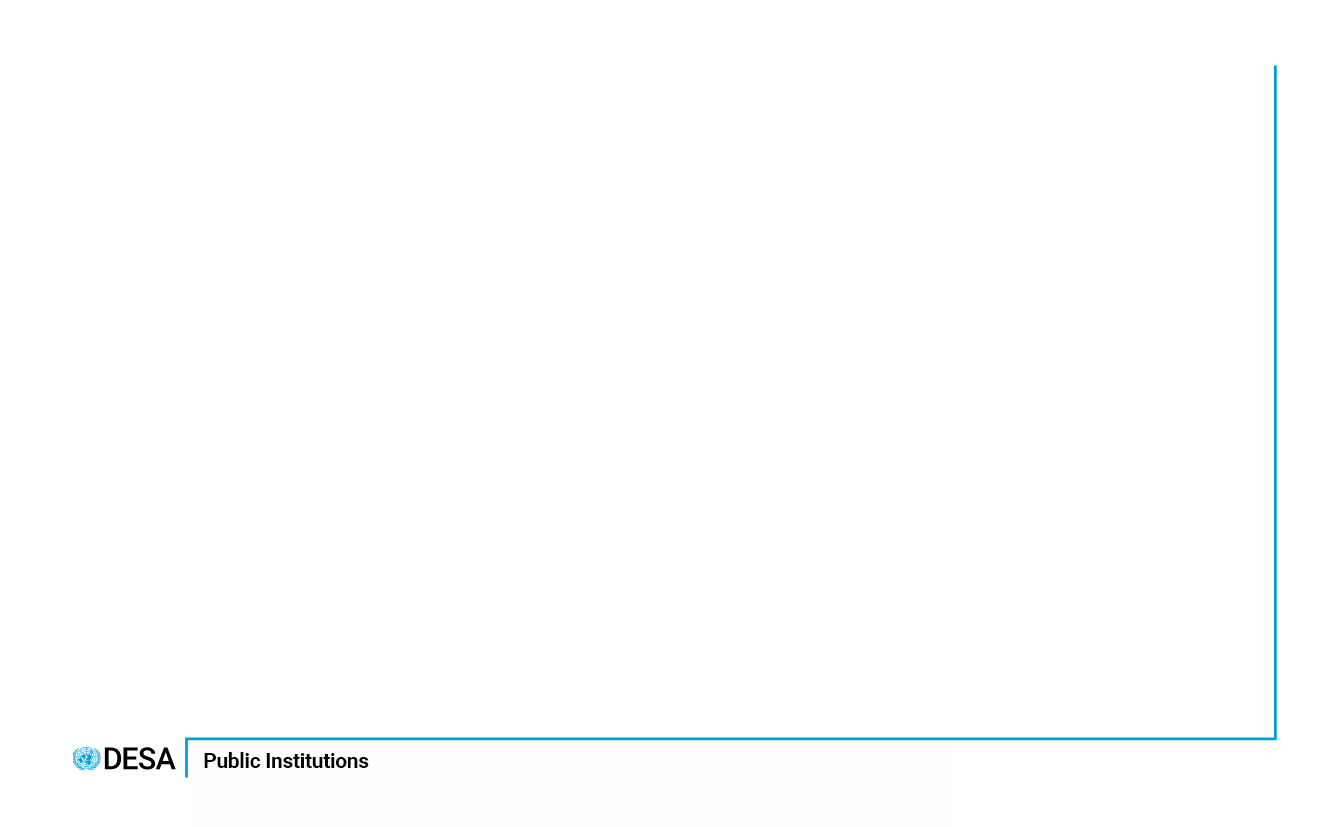 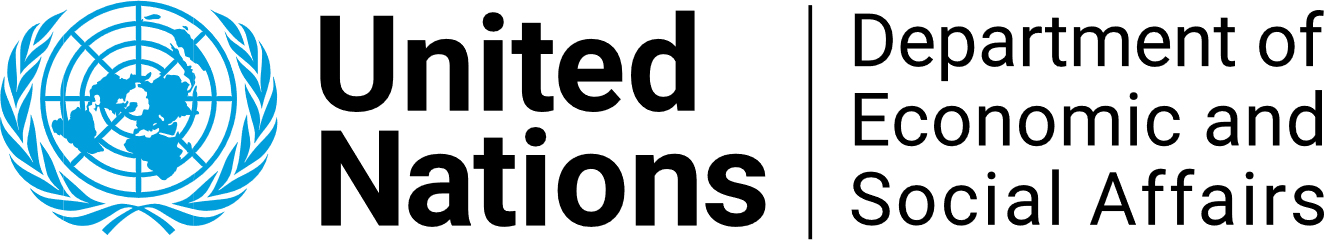 UN Demographic Yearbook data and metadata collection and dissemination


			26 February 2025
Statistics Division
Contents
The United Nations Demographic Yearbook

Purpose and mandate
Data and metadata collection 
Demographic Yearbook questionnaires
Demographic Yearbook (UNSD demographic statistics) database and data dissemination
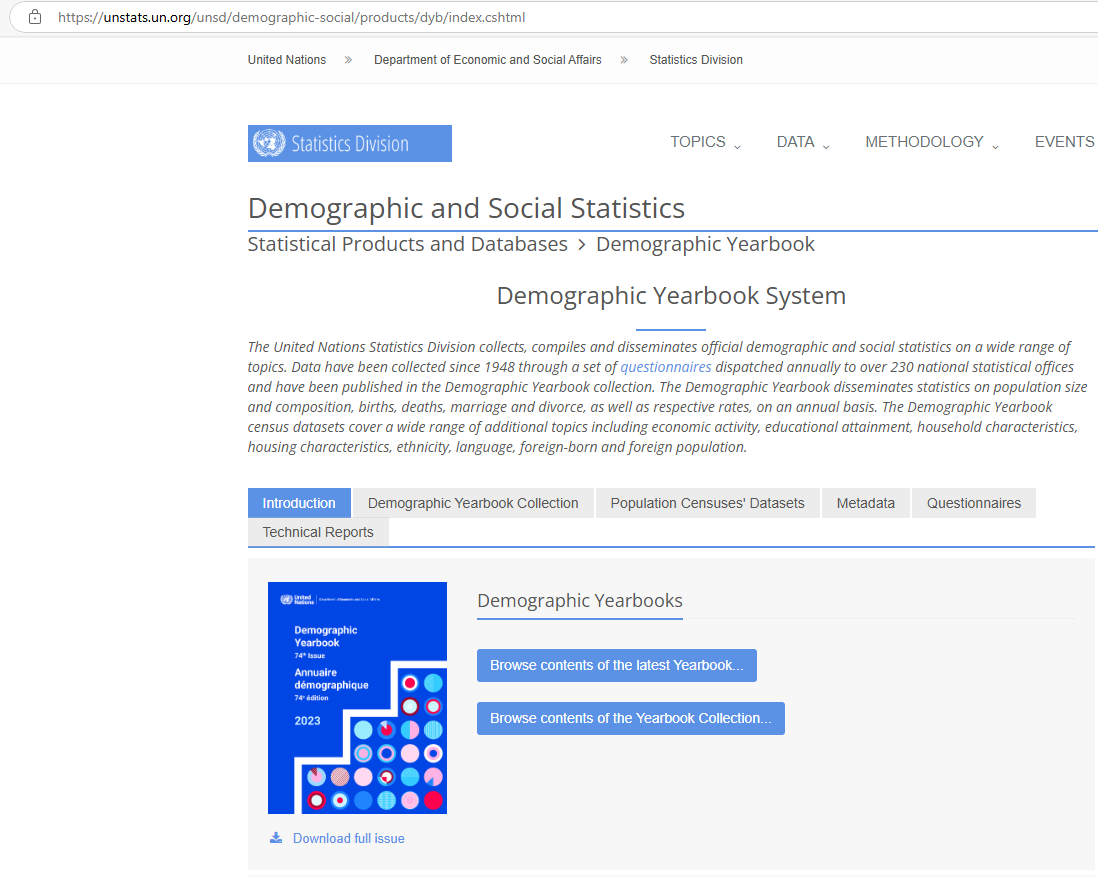 United Nations Demographic Yearbook (DYB)
Mandated by ECOSOC in 1947
	… a publication of demographic year-book, containing
	regular series of basic demographic statistics, comparable
	within and among themselves, and relevant calculations of                                         
	comparable rates …

The first issue 
	Demographic Yearbook 1948

Published every year since 1949


https://unstats.un.org/unsd/demographic-social/products/dyb/index.cshtml
DYB Data and metadata collection
Initiated in March every year
Official national population estimates (annually): data and metadata
Vital statistics (annually): data and metadata
International travel and migration statistics (annually)
 Initiated in July/August every year
Population and Housing Censuses data and metadata: upon conducting of a census and availability of census results
The data are collected from the National Statistical Offices worldwide
https://unstats.un.org/unsd/demographic-social/products/dyb/index.cshtml#questionnaires
Demographic yearbook Annual questionnaires
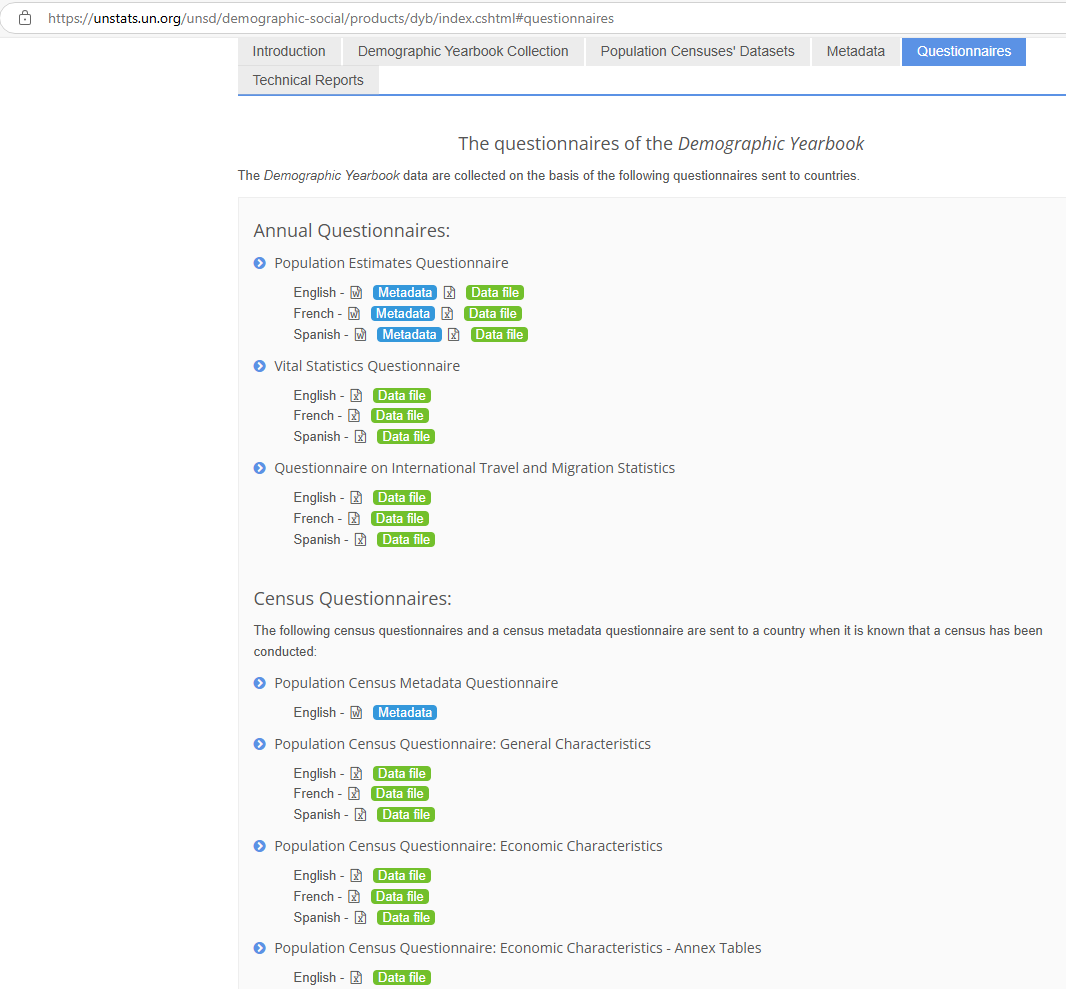 Population Estimates Questionnaire (data and metadata)
Vital Statistics Questionnaire (data and metadata)
Questionnaire on International Travel and Migration Statistics
Demographic yearbook census questionnaires
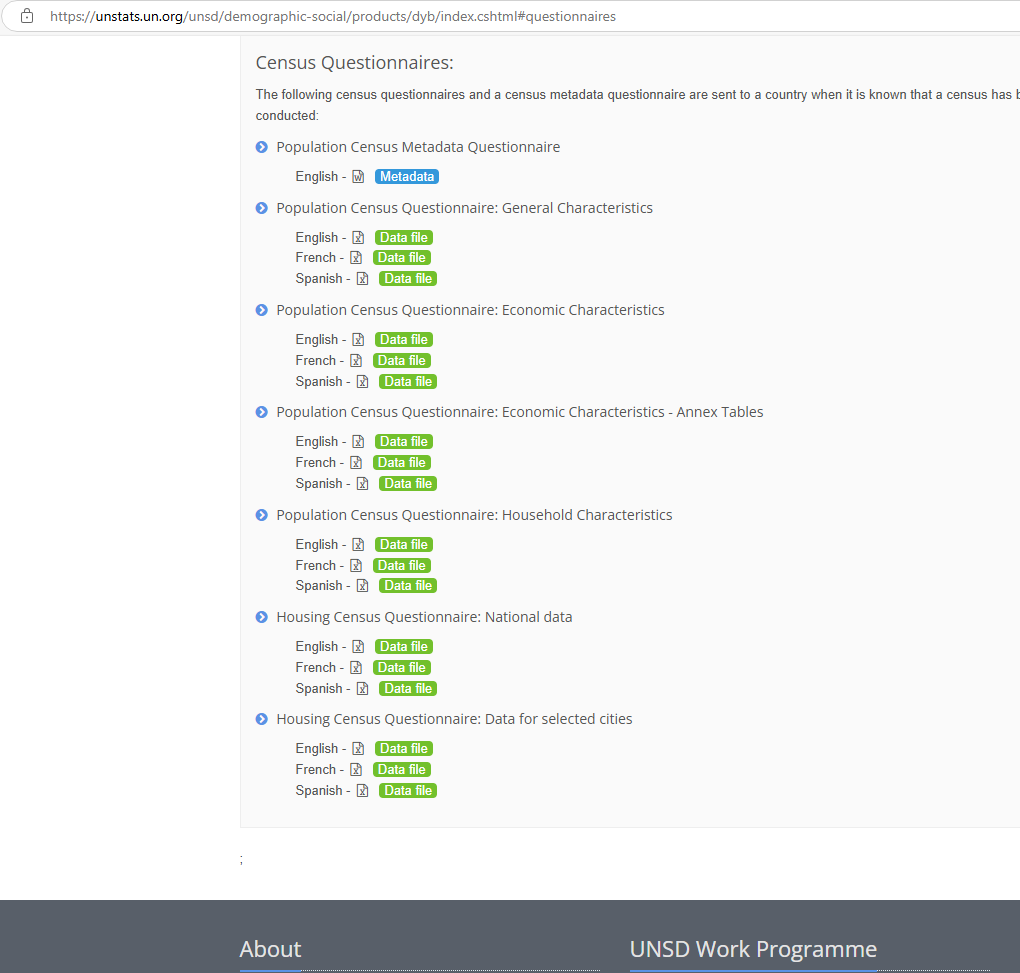 Population Census metadata questionnaire
Population Census Questionnaire: General Characteristics
Population Census Questionnaire: Economic Characteristics
Population Census Questionnaire: Household Characteristics
Housing Census Questionnaire: National data
Housing Census Questionnaire: Data for selected cities
Data and metadata dissemination
The annual edition of Demographic Yearbook – published in October/November every year, the latest one UN Demographic Yearbook 2023

Population estimates, Vital statistics, Migration flows, Population and Housing Censuses data - published and updated twice a year (February and August)  Demographic Statistics datamart of UNdata portal 

All metadata questionnaires are published and updated twice a year (February and August)
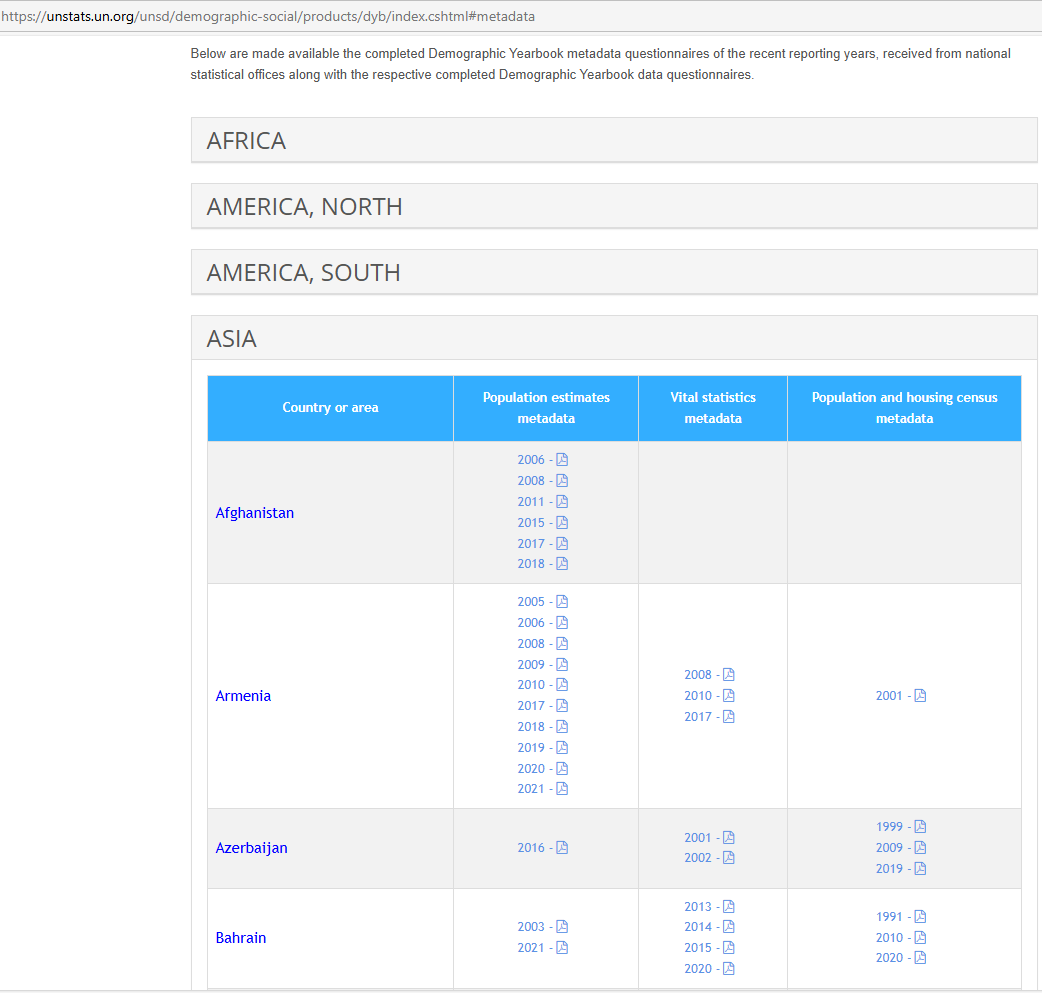 *A snapshot of metadata for illustration
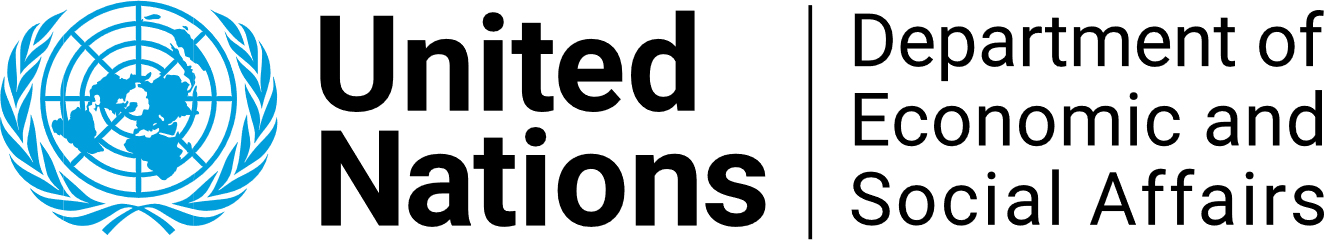 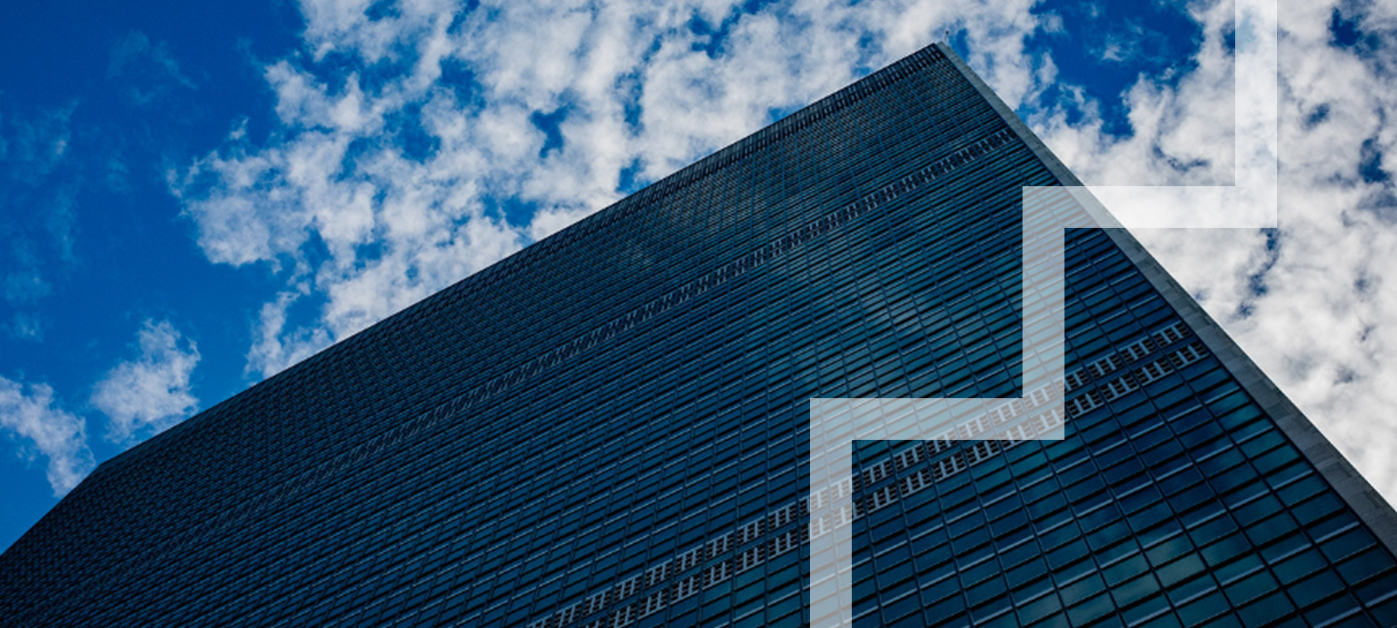 Thank you.